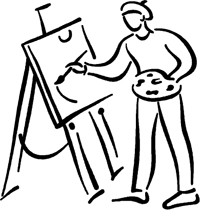 AUTOPORTRET
Czyj to autoportret ?Jaką techniką namalowany jest obraz?Jakie wrażenie budzi postać?
Leonardo da Vinci Autoportret [rysunek kredką,1512r.]
Czyj to autoportret ?Jaką techniką namalowany jest obraz?Jakie wrażenie budzi postać?
Rembrandt van Rijn Autoportret z Saskią [olej na płótnie, 1635r.]
Czyj to autoportret ?Jaką techniką namalowany jest obraz?Jakie wrażenie budzi postać?
Jacek Malczewski Autoportret w białym stroju[olej na płótnie, 1914r.]
Czyj to autoportret ?Jaką techniką namalowany jest obraz?Jakie wrażenie budzi postać?
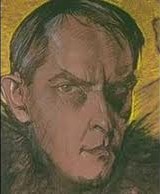 Stanisław Ignacy Witkiewicz (Witkacy) Autoportret [pastel na papierze, 1927r.]
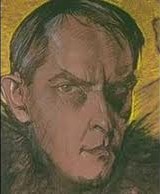 Czyj to autoportret ?Jaką techniką namalowany jest obraz?Jakie wrażenie budzi postać?
Frida Kahlo Autoportret z małpką[olej na płycie pilśniowej, 1938r.]
Czyj to autoportret ?Jaką techniką namalowany jest obraz?Jakie wrażenie budzi postać?
Salvadore Dali Autoportret z Galą[fotokolaż, ok. 1970r.]
Czyj to autoportret ?Jaką techniką namalowany jest obraz?Jakie wrażenie budzi postać?
Renata Brzozowska Autoportret z dmuchawcami[olej na płótnie, 2012r.]